Concept 7.5: Fermentation and anaerobic respiration enable cells to produce ATP without the use of oxygen
Most cellular respiration requires O2 to produce ATP
Without O2, the electron transport chain will cease to operate
In that case, glycolysis couples with fermentation or anaerobic respiration to produce ATP
© 2016 Pearson Education, Inc.
Anaerobic respiration uses an electron transport chain with a final electron acceptor other than O2, for example, sulfate
Fermentation uses substrate-level phosphorylation instead of an electron transport chain to generate ATP
© 2016 Pearson Education, Inc.
Types of Fermentation
Fermentation consists of glycolysis plus reactions that regenerate NAD+, which can be reused by glycolysis
Two common types are alcohol fermentation and lactic acid fermentation
© 2016 Pearson Education, Inc.
In alcohol fermentation, pyruvate is converted to ethanol in two steps
The first step releases CO2 from pyruvate, and the second step reduces the resulting acetaldehyde to ethanol
Alcohol fermentation by yeast is used in brewing, winemaking, and baking
© 2016 Pearson Education, Inc.
Animation: Fermentation Overview
© 2016 Pearson Education, Inc.
Figure 7.16-1
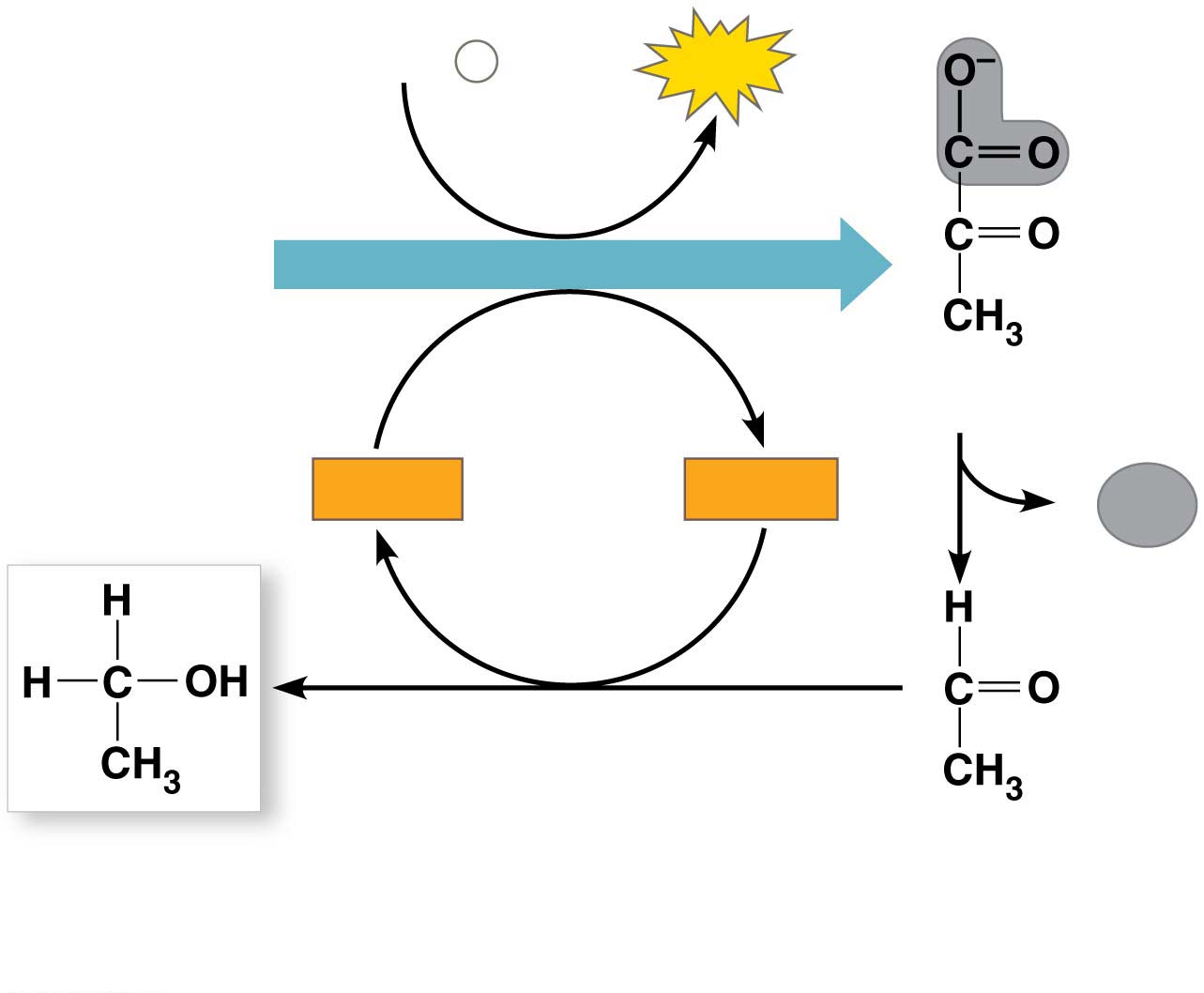 2 ADP + 2 P
2
ATP
i
Glucose
GLYCOLYSIS
2 Pyruvate
NADH
2
2
NAD+
2 CO2
+ 2 H+
2 Ethanol
2 Acetaldehyde
(a) Alcohol fermentation
© 2016 Pearson Education, Inc.
[Speaker Notes: Figure 7.16-1 Fermentation (part 1: alcohol)]
In lactic acid fermentation, pyruvate is reduced by NADH, forming lactate as an end product, with no release of CO2
Lactic acid fermentation by some fungi and bacteria is used to make cheese and yogurt
Human muscle cells use lactic acid fermentation to generate ATP when O2 is scarce
© 2016 Pearson Education, Inc.
Figure 7.16-2
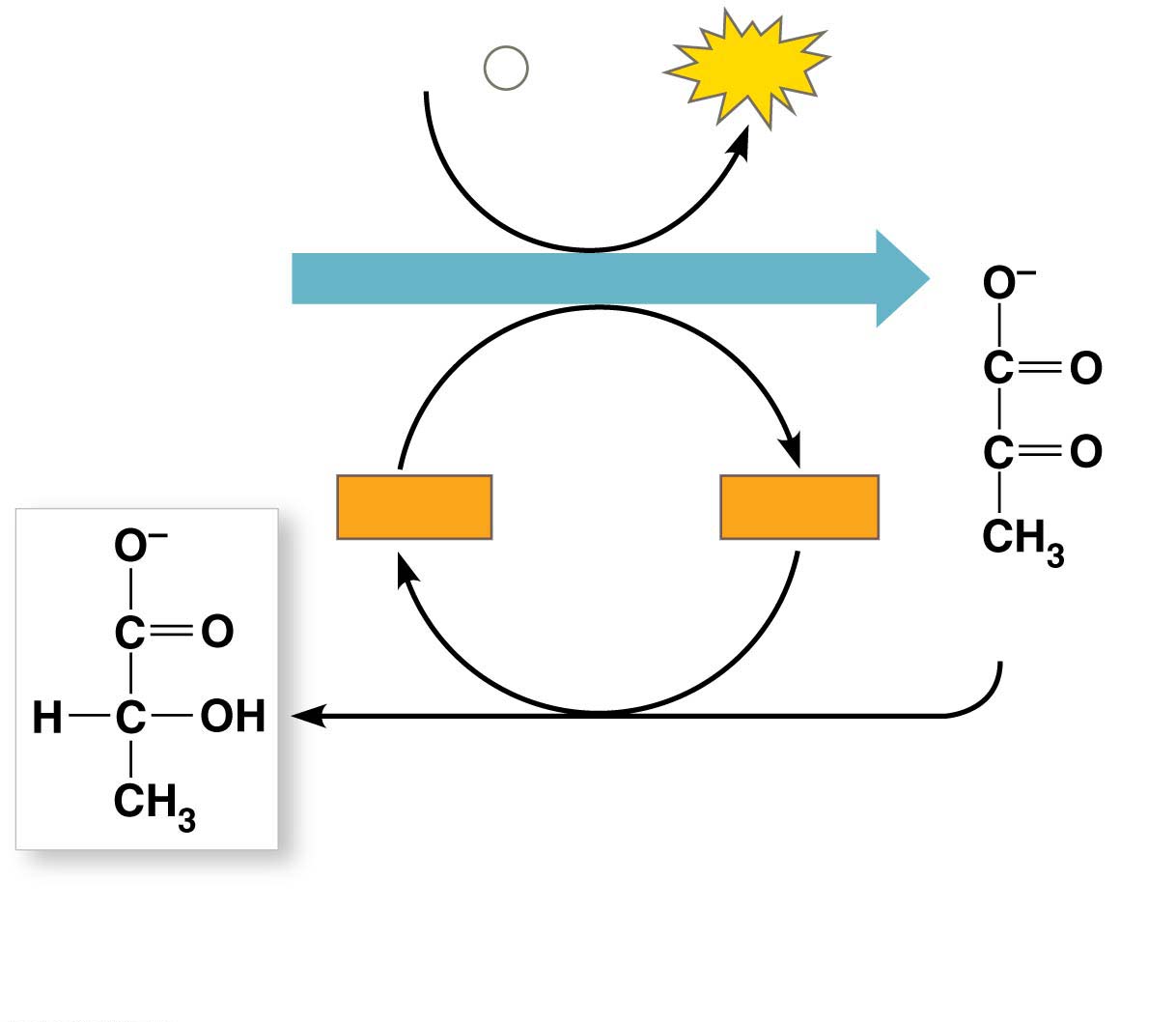 2
ATP
P
2
2 ADP +
i
Glucose
GLYCOLYSIS
NADH
2
2
NAD+
+ 2 H+
2 Pyruvate
2 Lactate
(b) Lactic acid fermentation
© 2016 Pearson Education, Inc.
[Speaker Notes: Figure 7.16-2 Fermentation (part 2: lactic acid)]
Figure 7.16
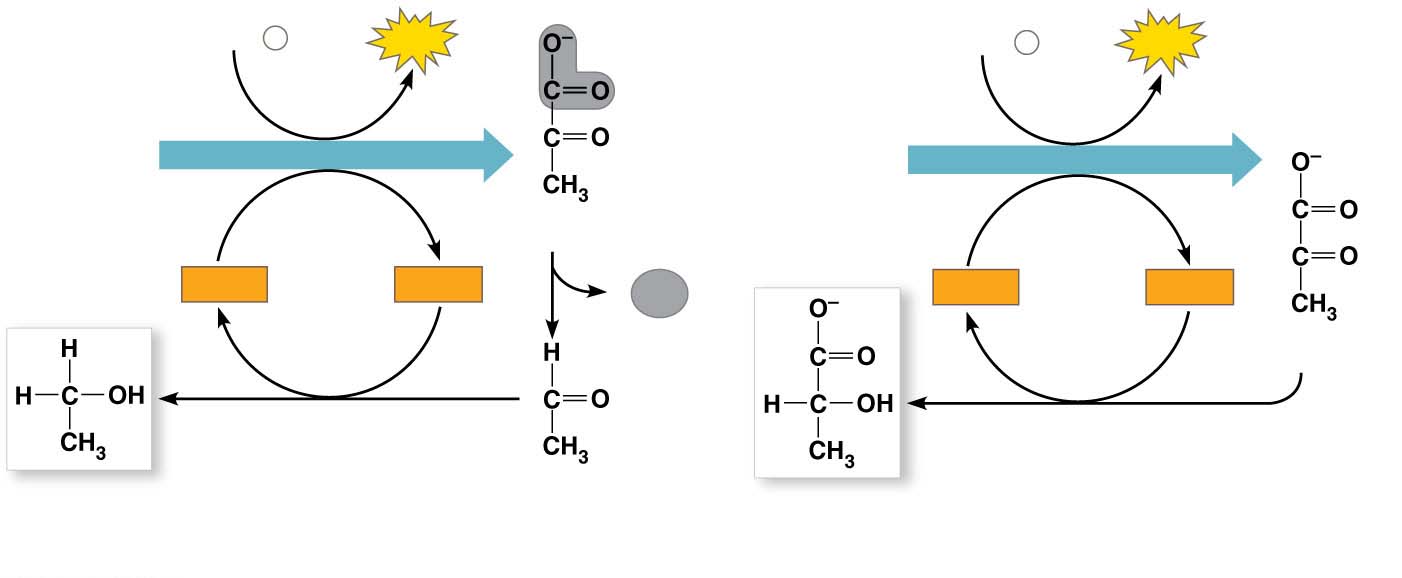 2 ADP + 2 P
2
ATP
2
P
2
ATP
2 ADP
+
i
i
Glucose
Glucose
GLYCOLYSIS
GLYCOLYSIS
2 Pyruvate
2
NADH
2
NAD+
2
NADH
2
NAD+
2 CO2
+ 2 H+
+ 2 H+
2 Pyruvate
2 Ethanol
2 Acetaldehyde
2 Lactate
(b) Lactic acid fermentation
(a) Alcohol fermentation
© 2016 Pearson Education, Inc.
[Speaker Notes: Figure 7.16 Fermentation]
Comparing Fermentation with Anaerobic and Aerobic Respiration
All use glycolysis (net ATP = 2) to oxidize glucose and other organic fuels to pyruvate
In all three, NAD+ is the oxidizing agent that accepts electrons from food during glycolysis
The mechanism of NADH oxidation differs
In fermentation the final electron acceptor is an organic molecule such as pyruvate or acetaldehyde
Cellular respiration transfers electrons from NADH to a carrier molecule in the electron transport chain
© 2016 Pearson Education, Inc.
Cellular respiration produces about 32 ATP per glucose molecule; fermentation produces 2 ATP per glucose molecule
© 2016 Pearson Education, Inc.
Obligate anaerobes carry out only fermentation or anaerobic respiration and cannot survive in the presence of O2
Yeast and many bacteria are facultative anaerobes, meaning that they can survive using either fermentation or cellular respiration
In a facultative anaerobe, pyruvate is a fork in the metabolic road that leads to two alternative catabolic routes
© 2016 Pearson Education, Inc.
Figure 7.17
Glucose
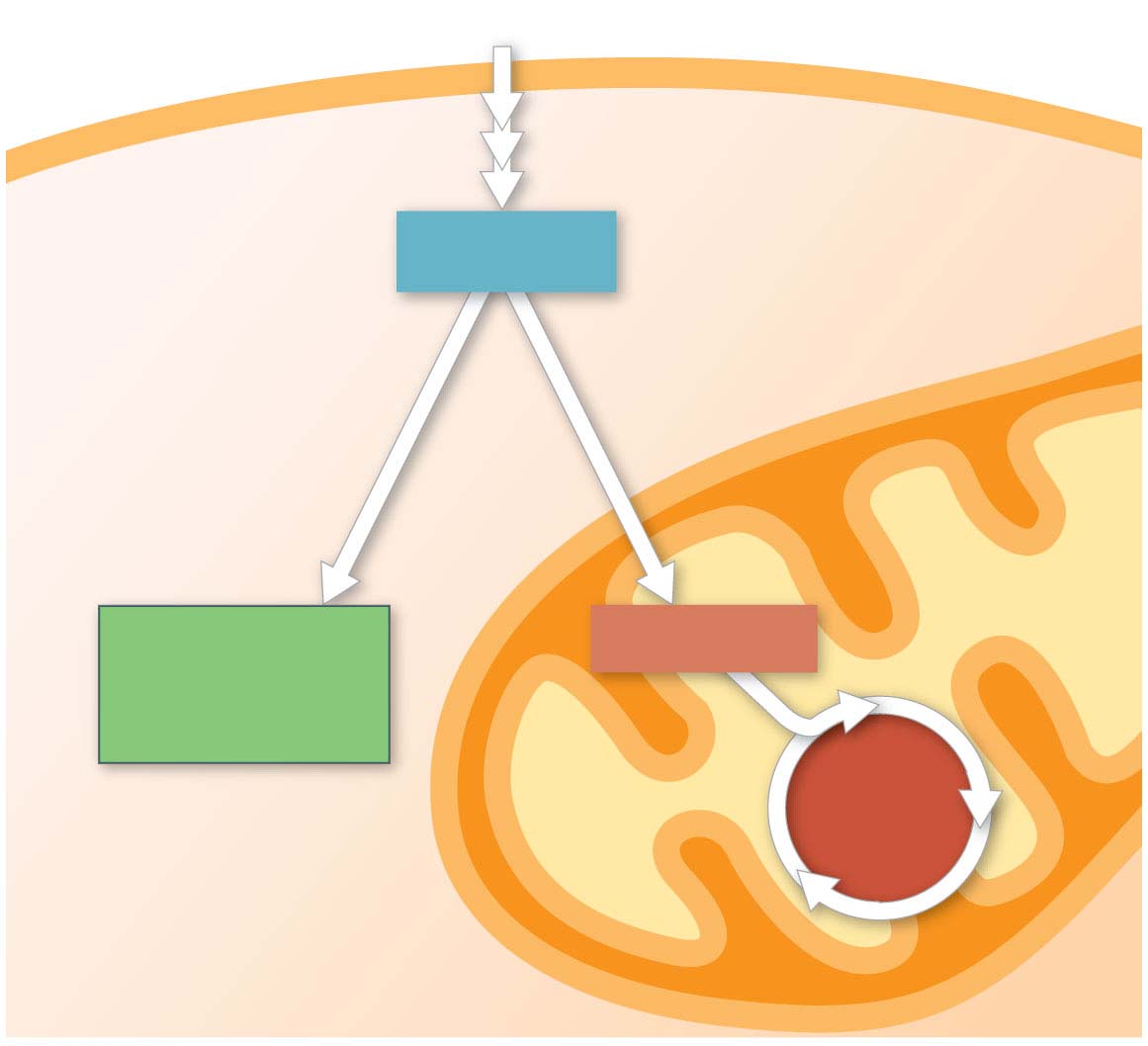 Glycolysis
CYTOSOL
Pyruvate
O2 present:
No O2 present:
Fermentation
Aerobic cellular
respiration
MITOCHONDRION
Acetyl CoA
Ethanol,
lactate, or
other products
CITRIC
ACID
CYCLE
© 2016 Pearson Education, Inc.
[Speaker Notes: Figure 7.17 Pyruvate as a key juncture in catabolism]
The Evolutionary Significance of Glycolysis
Glycolysis is the most common metabolic pathway among organisms on Earth, indicating that it evolved early in the history of life
Early prokaryotes may have generated ATP exclusively through glycolysis due to the low oxygen content in the atmosphere 
The location of glycolysis in the cytosol also indicates its ancient origins; eukaryotic cells with mitochondria evolved much later than prokaryotic cells
© 2016 Pearson Education, Inc.
Concept 7.6: Glycolysis and the citric acid cycle connect to many other metabolic pathways
Glycolysis and the citric acid cycle are major intersections to various catabolic and anabolic pathways
© 2016 Pearson Education, Inc.
The Versatility of Catabolism
Catabolic pathways funnel electrons from many kinds of organic molecules into cellular respiration
Glycolysis accepts a wide range of carbohydrates
Proteins must be digested to amino acids and amino groups must be removed before amino acids can feed glycolysis or the citric acid cycle
© 2016 Pearson Education, Inc.
Fats are digested to glycerol (used in glycolysis) and fatty acids
Fatty acids are broken down by beta oxidation and yield acetyl CoA
An oxidized gram of fat produces more than twice as much ATP as an oxidized gram of carbohydrate
© 2016 Pearson Education, Inc.
Figure 7.18-s1
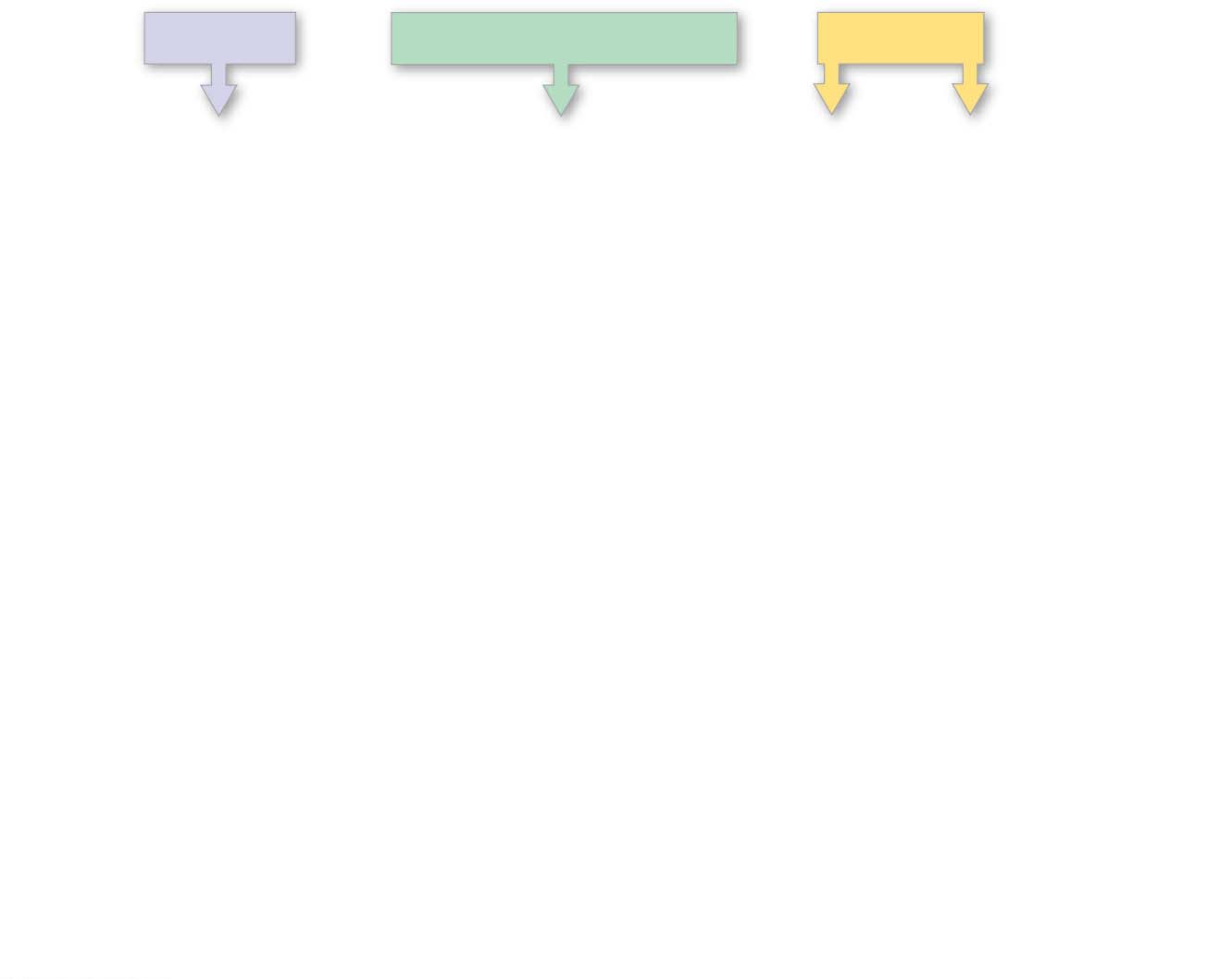 Proteins
Carbohydrates
Fats
Amino
 acids
Sugars
Glycerol
Fatty
acids
© 2016 Pearson Education, Inc.
[Speaker Notes: Figure 7.18-s1 The catabolism of various molecules from food (step 1)]
Figure 7.18-s2
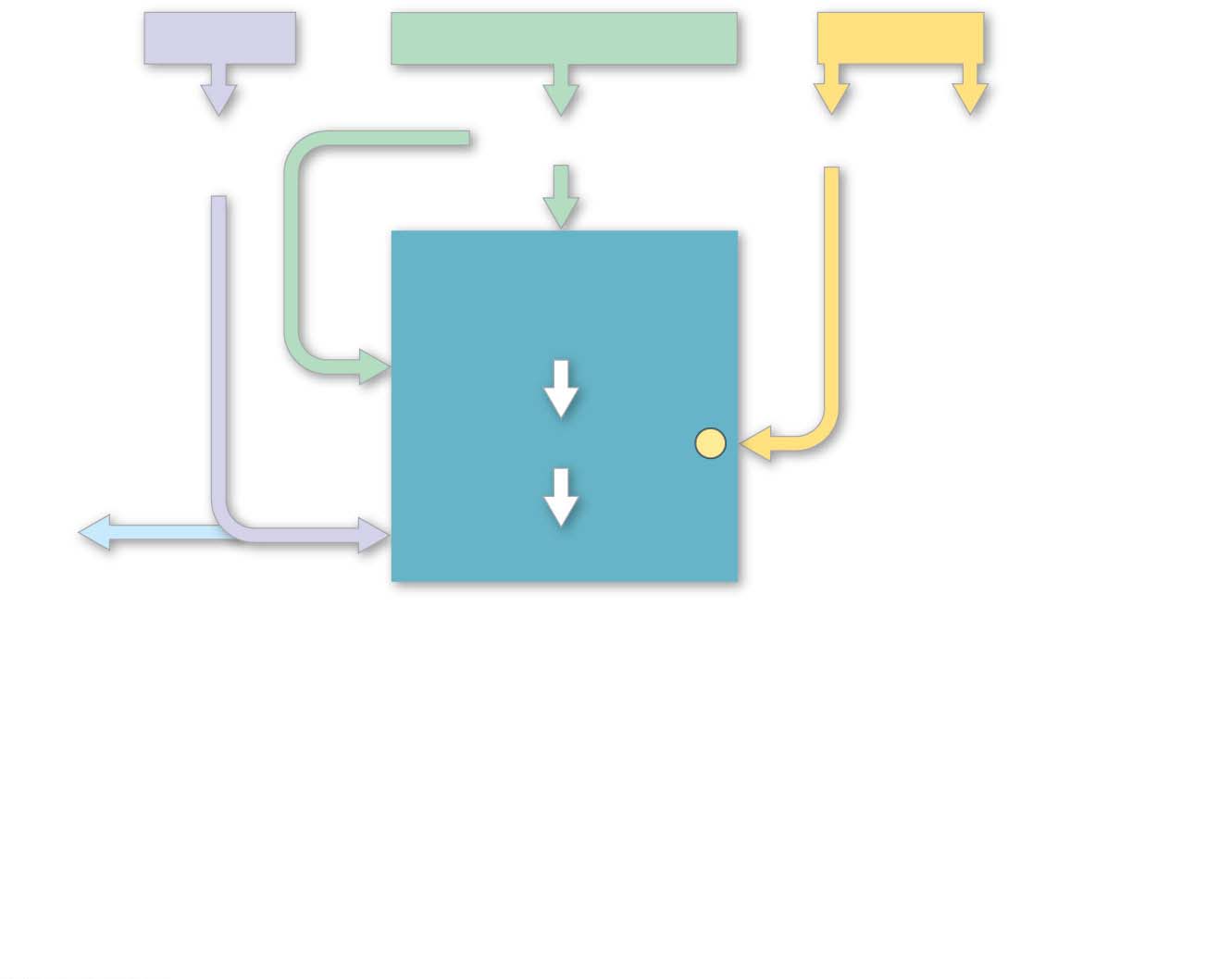 Proteins
Carbohydrates
Fats
Amino
 acids
Sugars
Glycerol
Fatty
acids
GLYCOLYSIS
Glucose
Glyceraldehyde 3-
P
NH3
Pyruvate
© 2016 Pearson Education, Inc.
[Speaker Notes: Figure 7.18-s2 The catabolism of various molecules from food (step 2)]
Figure 7.18-s3
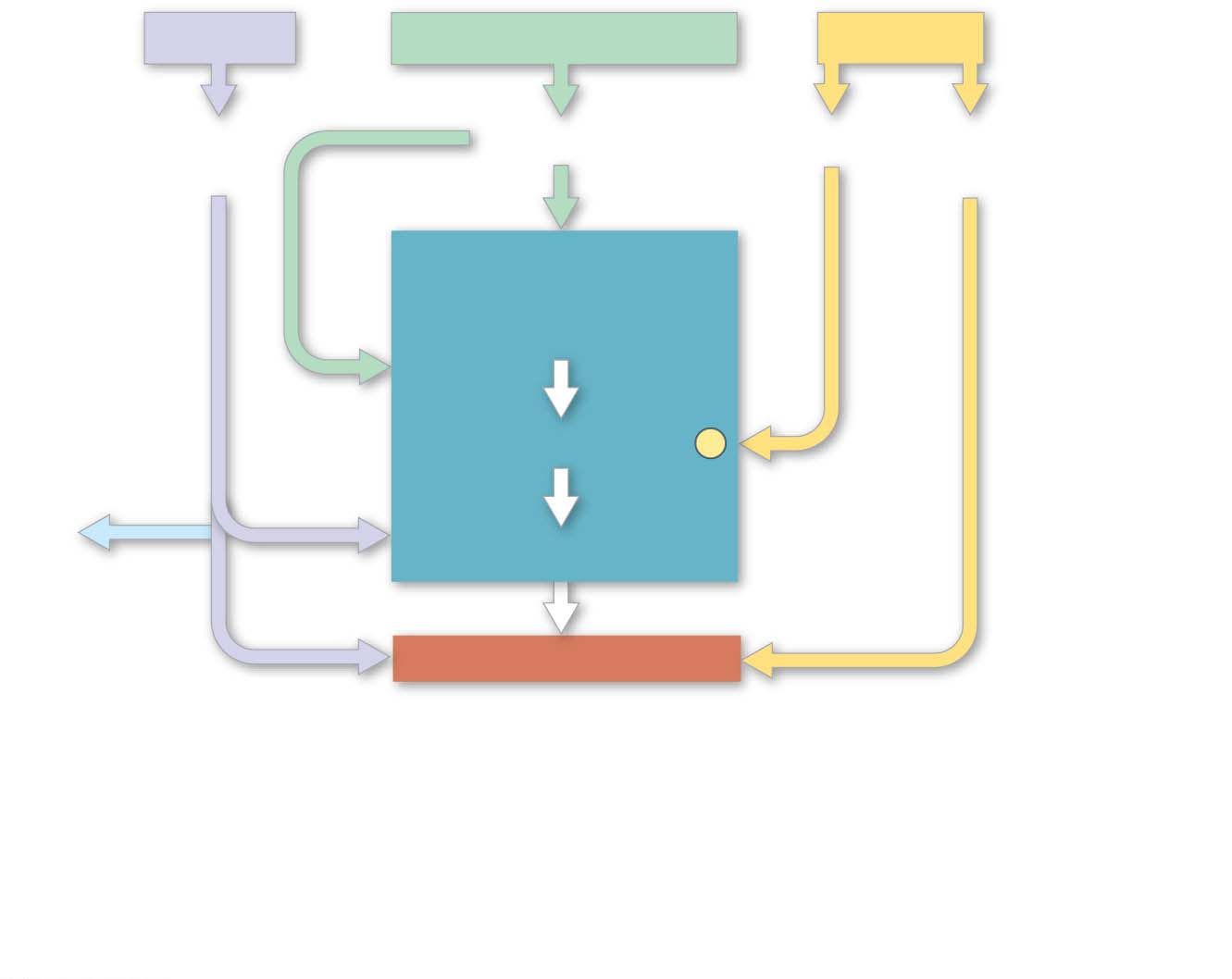 Proteins
Carbohydrates
Fats
Amino
 acids
Sugars
Glycerol
Fatty
acids
GLYCOLYSIS
Glucose
Glyceraldehyde 3-
P
NH3
Pyruvate
Acetyl CoA
© 2016 Pearson Education, Inc.
[Speaker Notes: Figure 7.18-s3 The catabolism of various molecules from food (step 3)]
Figure 7.18-s4
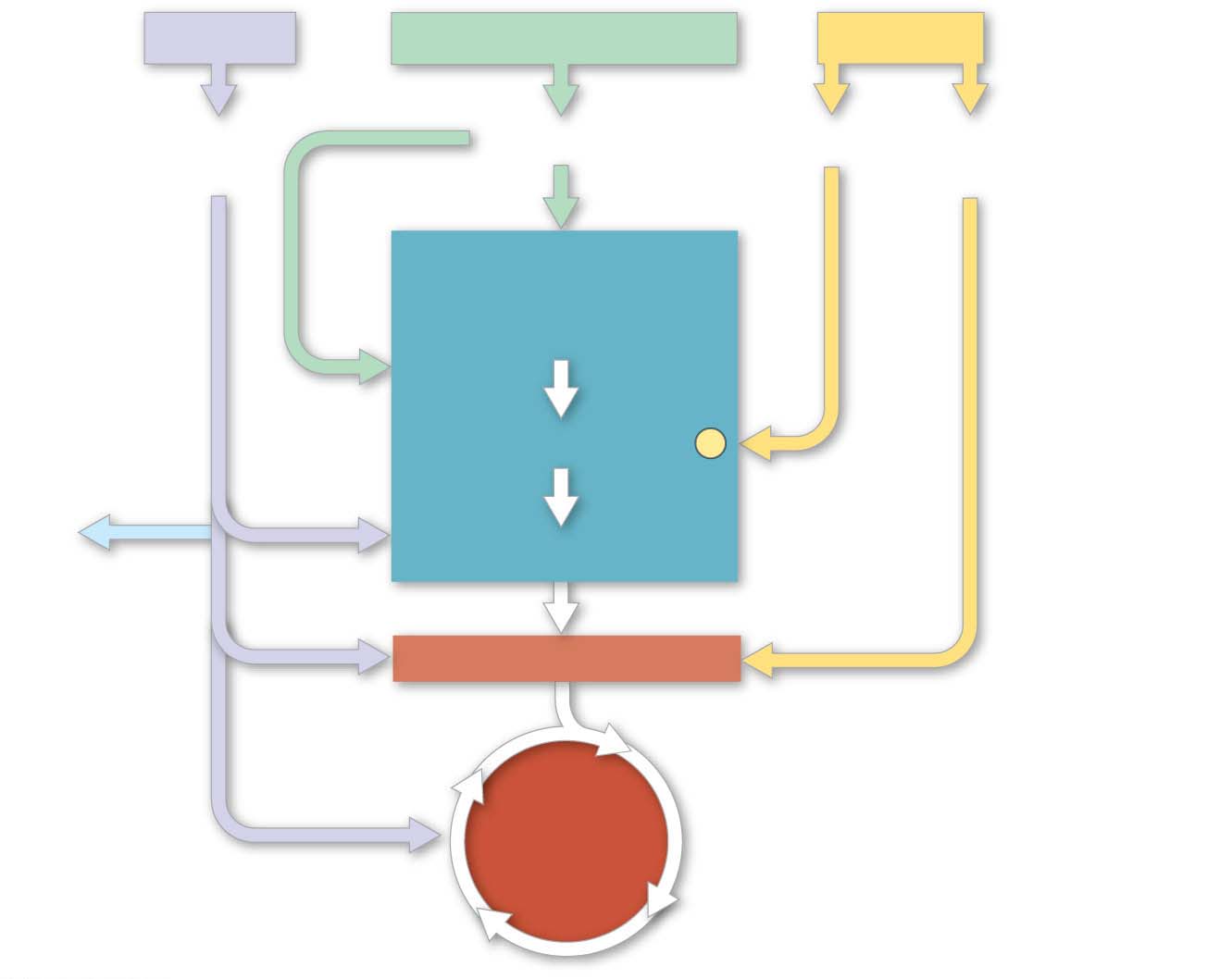 Proteins
Carbohydrates
Fats
Amino
 acids
Sugars
Glycerol
Fatty
acids
GLYCOLYSIS
Glucose
Glyceraldehyde 3-
P
NH3
Pyruvate
Acetyl CoA
CITRIC
ACID
CYCLE
© 2016 Pearson Education, Inc.
[Speaker Notes: Figure 7.18-s4 The catabolism of various molecules from food (step 4)]
Figure 7.18-s5
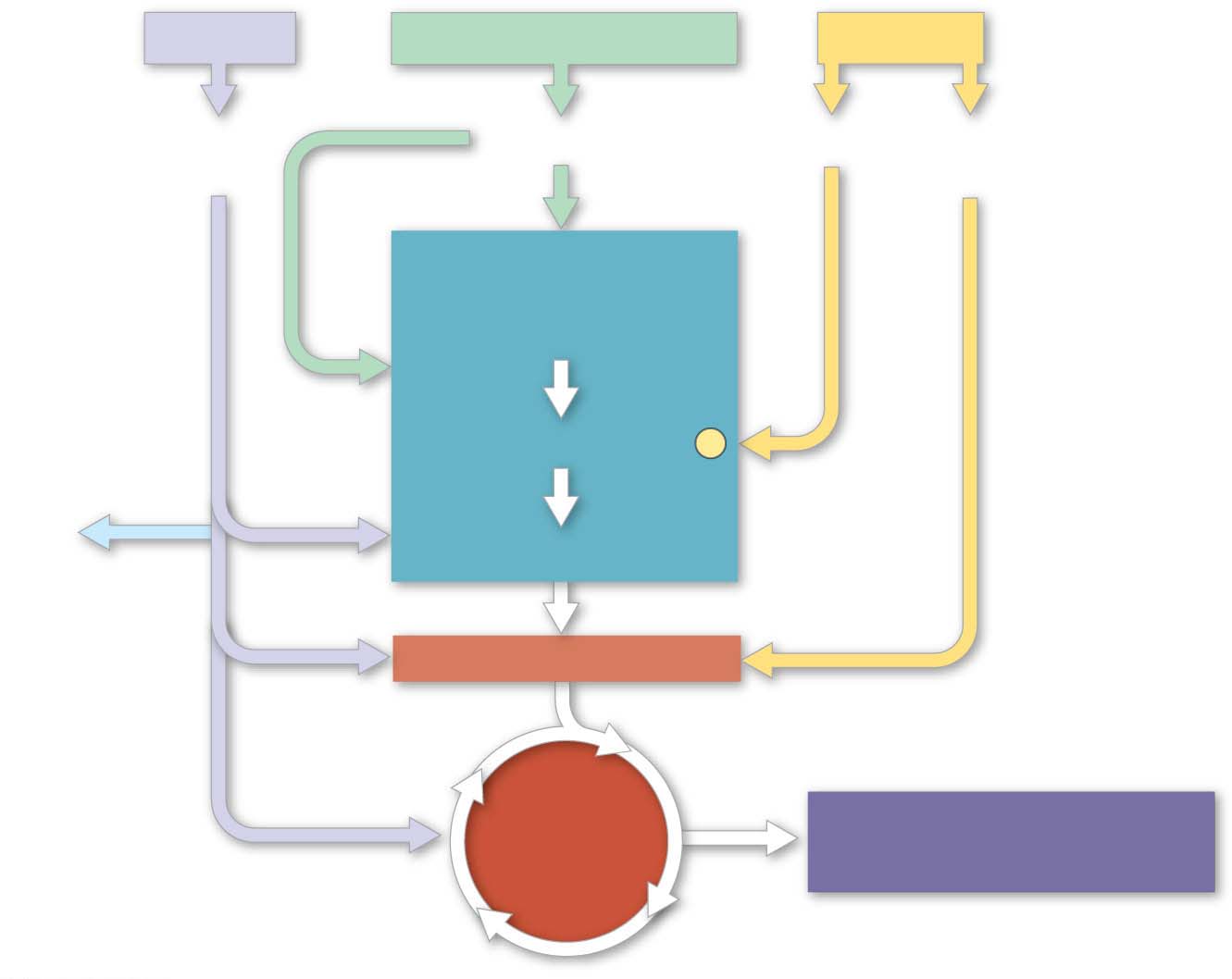 Proteins
Carbohydrates
Fats
Amino
 acids
Sugars
Glycerol
Fatty
acids
GLYCOLYSIS
Glucose
Glyceraldehyde 3-
P
NH3
Pyruvate
Acetyl CoA
CITRIC
ACID
CYCLE
OXIDATIVE
PHOSPHORYLATION
© 2016 Pearson Education, Inc.
[Speaker Notes: Figure 7.18-s5 The catabolism of various molecules from food (step 5)]
Biosynthesis (Anabolic Pathways)
The body uses small molecules to build other substances
Some of these small molecules come directly from food; others can be produced during glycolysis or the citric acid cycle
© 2016 Pearson Education, Inc.